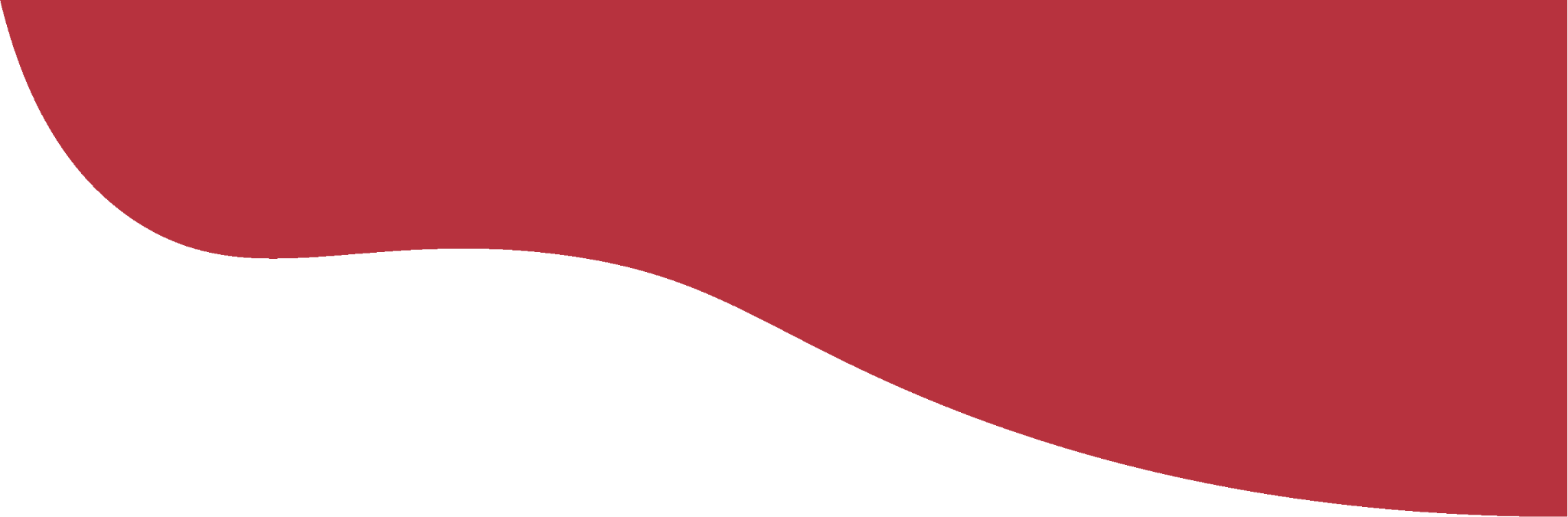 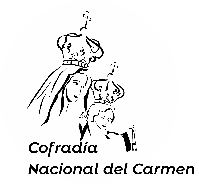 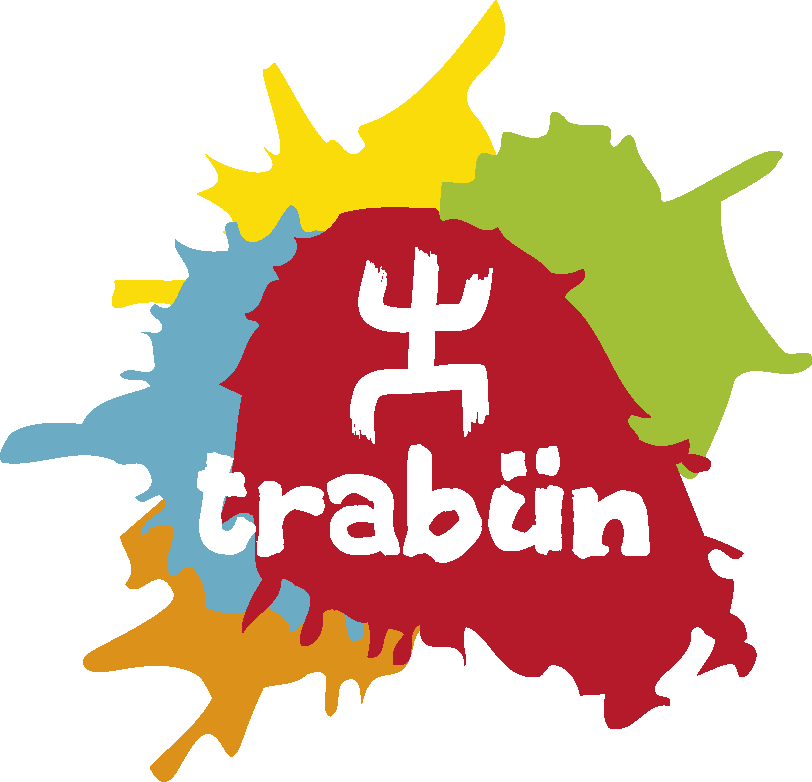 Devoción a la Reina de Chile
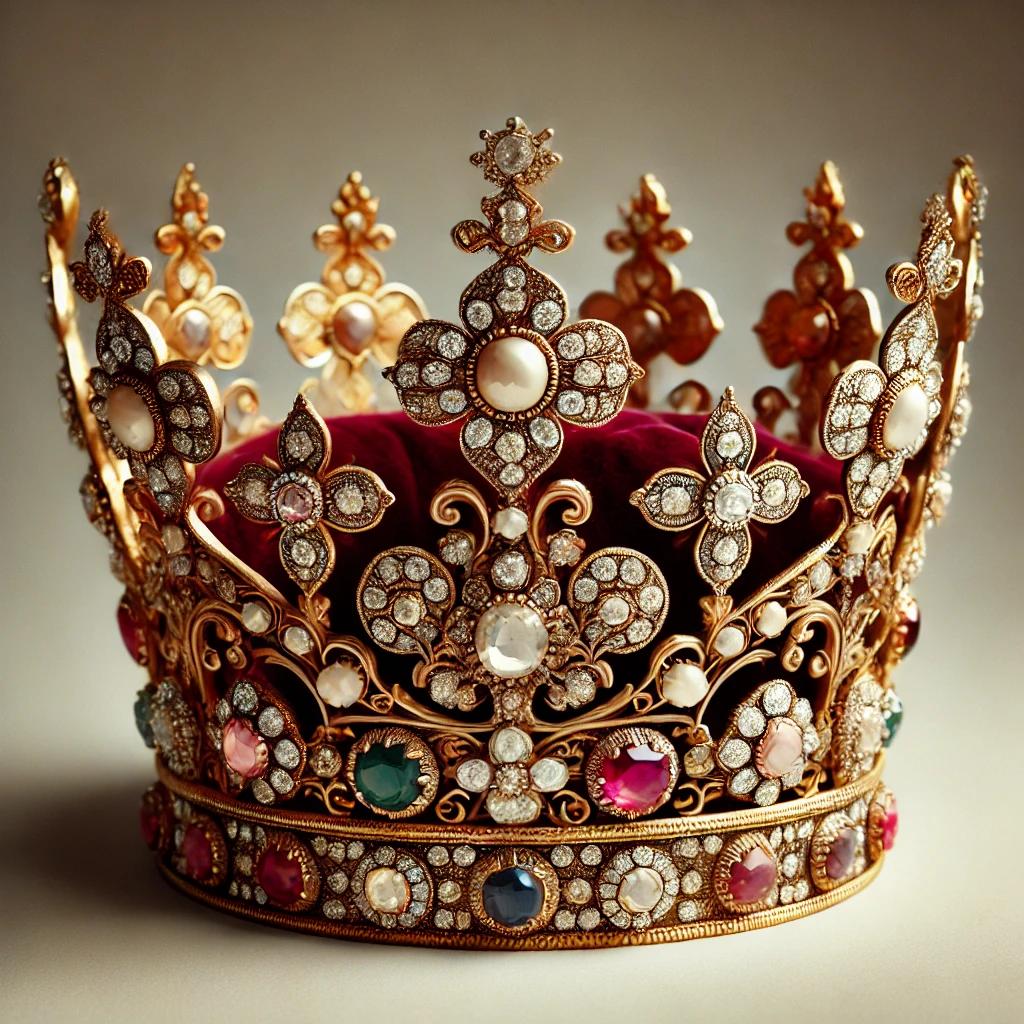 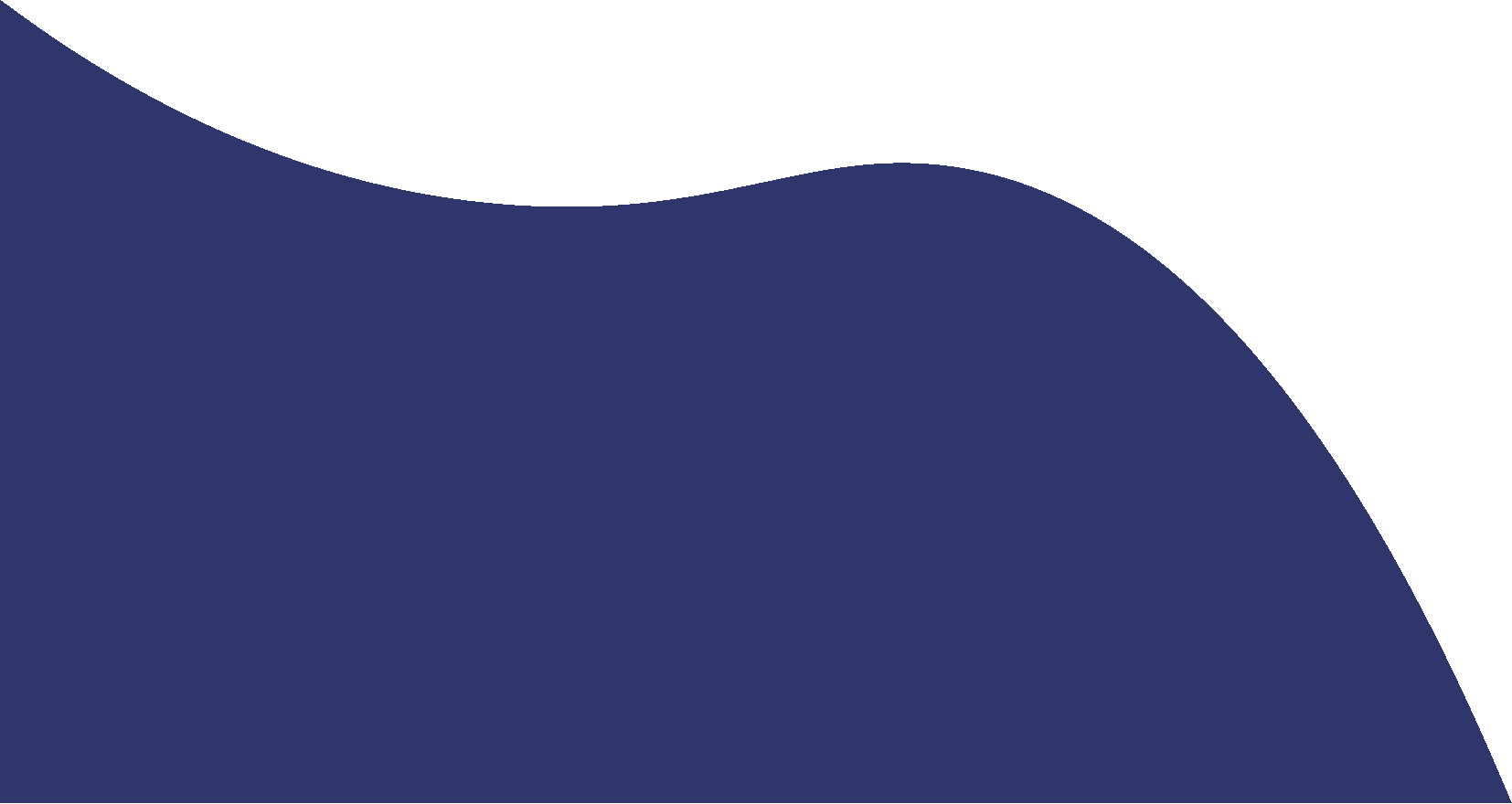 I a IV medio
Oración
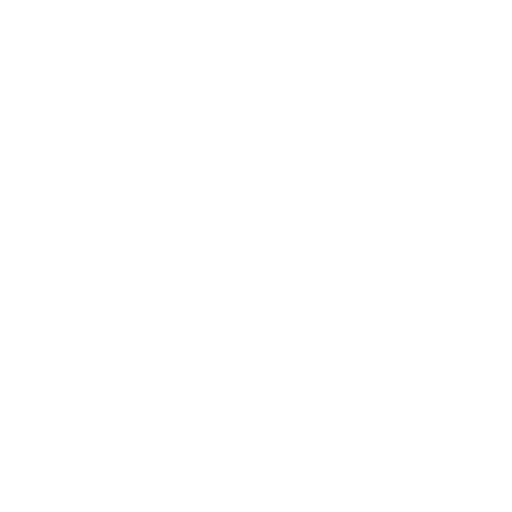 Avemaría
Dios te salve, María, 
llena eres de gracia;
el Señor es contigo.
Bendita Tú eres 
entre todas las mujeres,
y bendito es el fruto de tu vientre, Jesús. 
Santa María, Madre de Dios,
ruega por nosotros, pecadores,
ahora y en la hora de nuestra muerte. Amén
Título del juego
Juguemos a adivinar
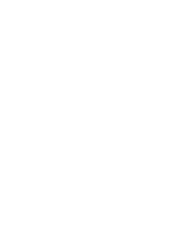 Chile celebra
Formen parejas o tríos de trabajo.
1
Cada grupo recibirá una copia de Chile celebra, donde se encuentran las fechas de los días feriados a nivel nacional.
2
Escriban el motivo del día feriado procurando no equivocarse.
3
¡Cuentan con 2 minutos para terminar!
4
Título de la Provocación
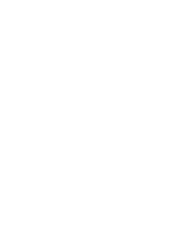 Chile celebra
Título de la Provocación
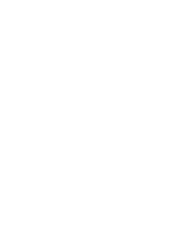 Chile celebra
Reflexionemos
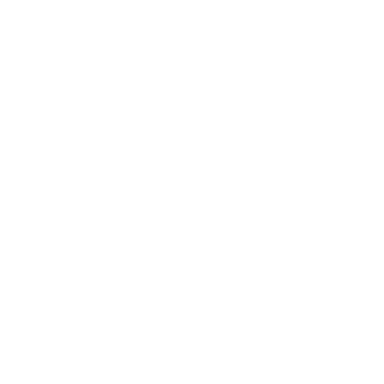 Reflexionemos
¿Cuántos días feriados han acertado?
¿Por qué creen que existen los días de feriado nacional?
¿Cuál es la importancia de las celebraciones para un país?
¿Por qué creen que la Virgen del Carmen ha merecido un día de feriado nacional? ¿Qué les hace decir eso?
Meta de la clase
¿De qué otras maneras podemos expresar devoción a la reina de Chile?
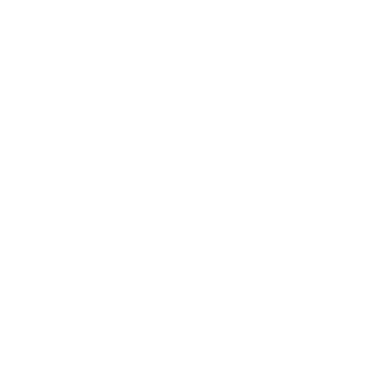 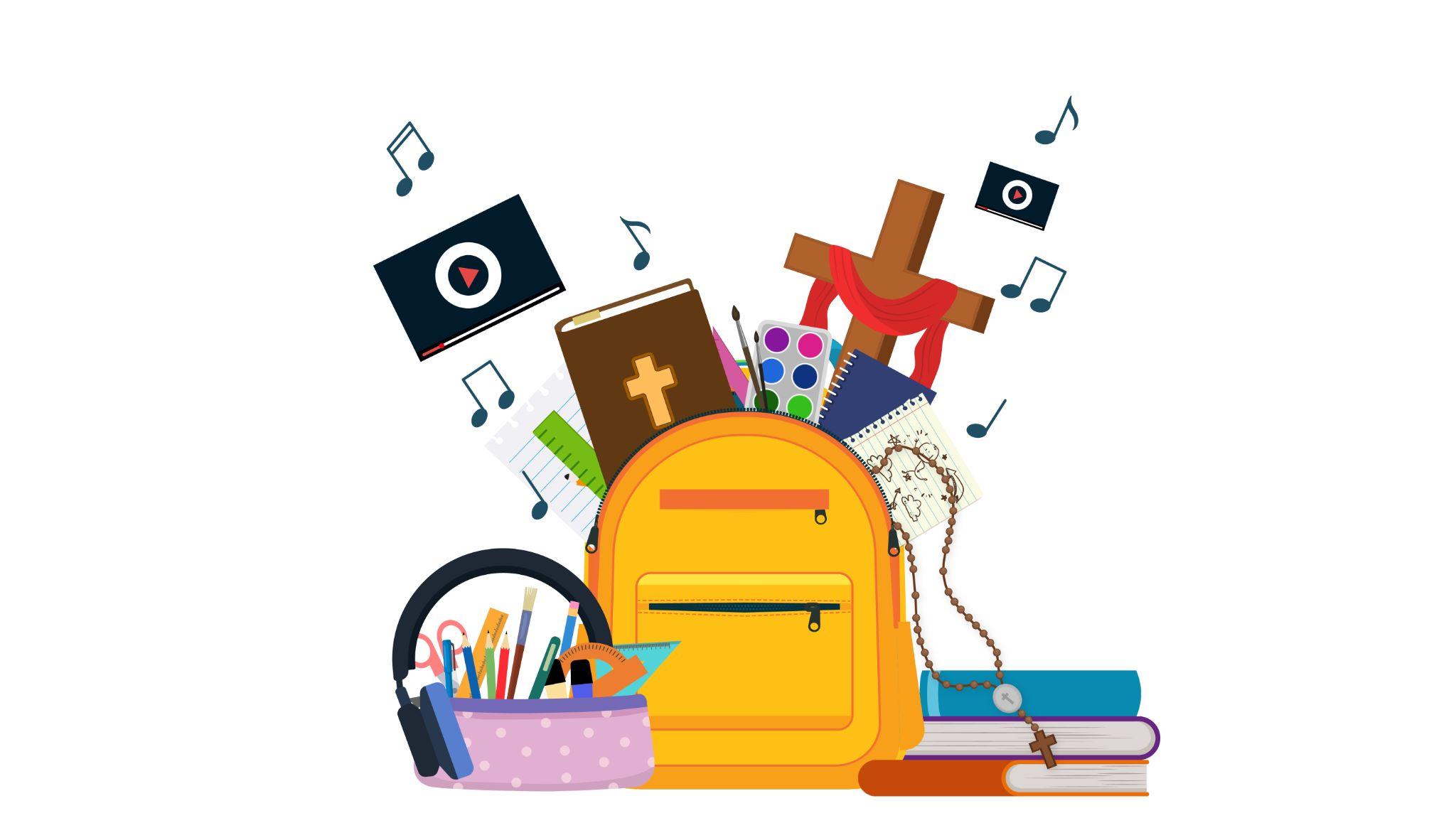 Celebrar el 16 de Julio
https://www.youtube.com/watch?v=STqY-GRRXjA&t=4s
Reflexionemos
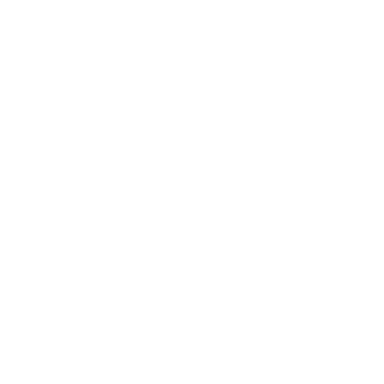 Reflexionemos
¿De qué otro modo se celebra a la Virgen del Carmen en Chile?
¿Creen que hay maneras de honrarla y celebrarla durante el año?
¡Trabajemos investigando en equipos!
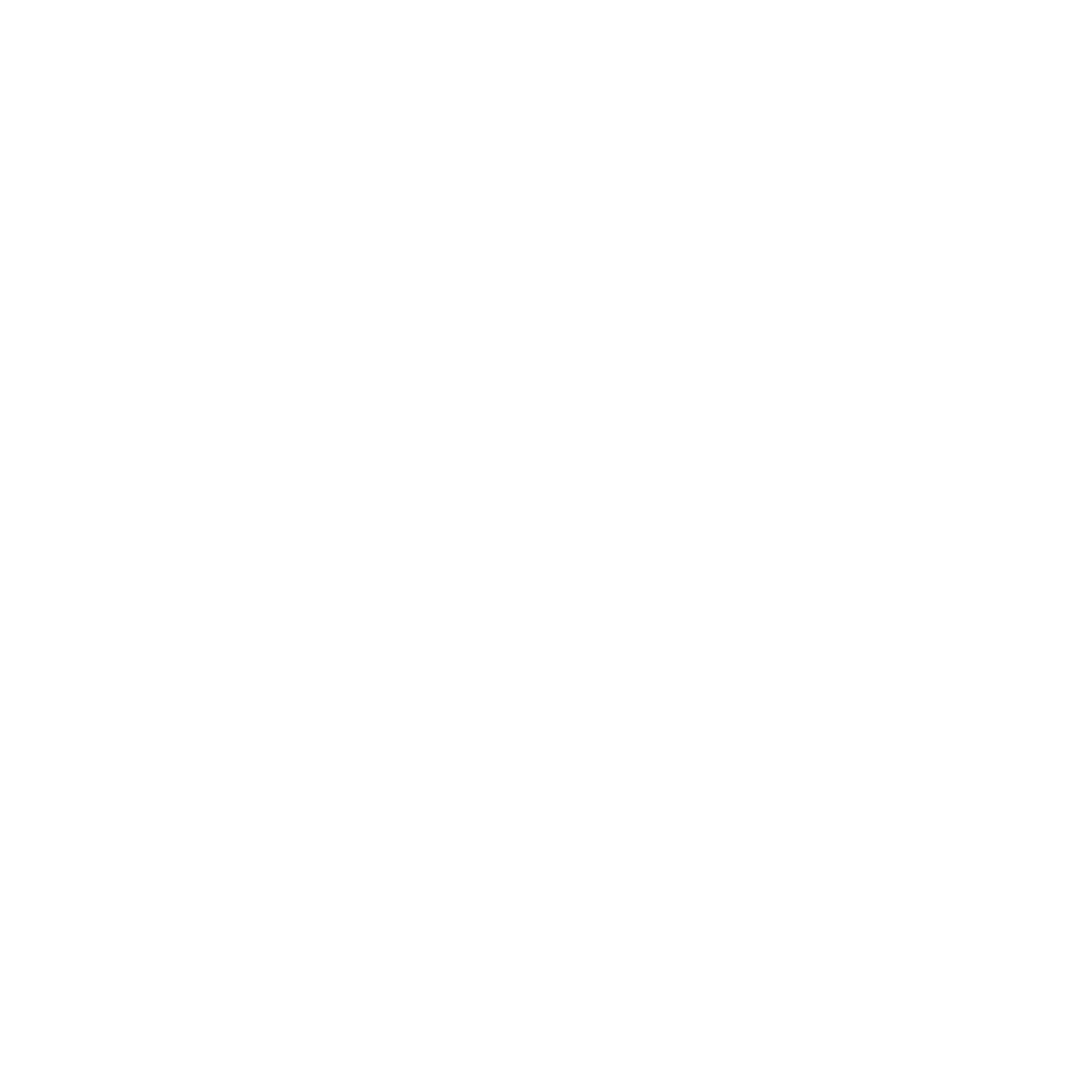 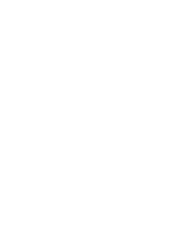 Devoción a la Reina de Chile
Formen grupos de cinco integrantes.
1
1
Cada grupo recibe una cartulina, materiales para elaborar un afiche y un anexo informativo sobre una devoción a la Virgen del Carmen.
2
2
Lean la ficha informativa necesaria para elaborar tu afiche.
3
3
A partir del anexo leído, elaboren de manera colaborativa un afiche en que se explique y se promueva esa devoción a la Virgen del Carmen.
4
4
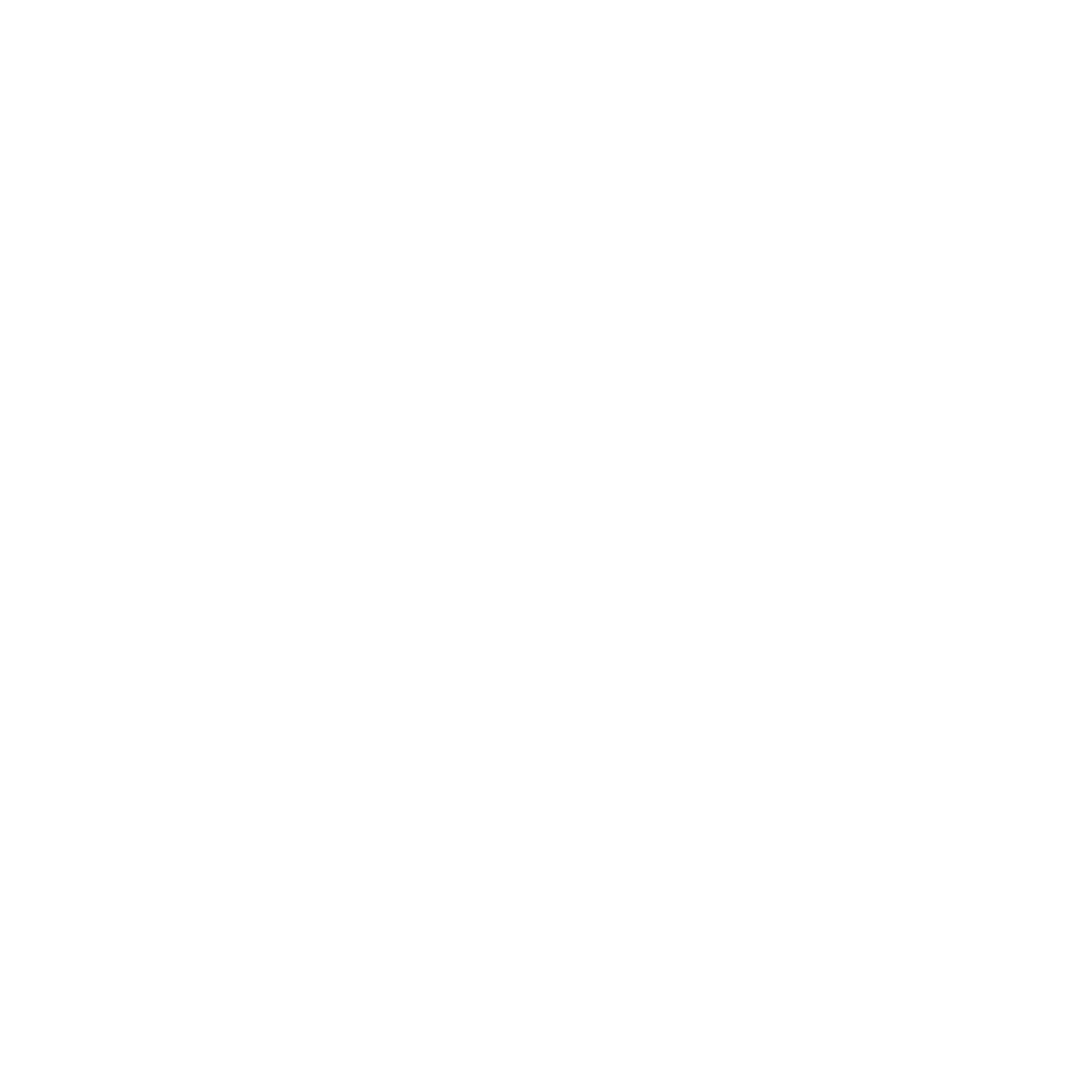 ¿Qué contiene el afiche?
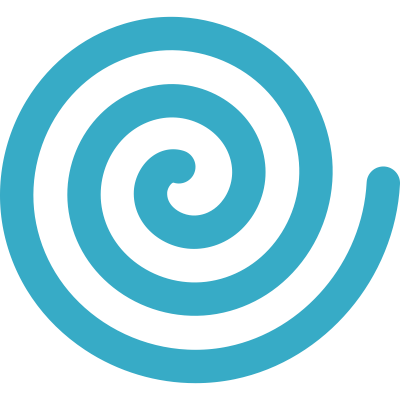 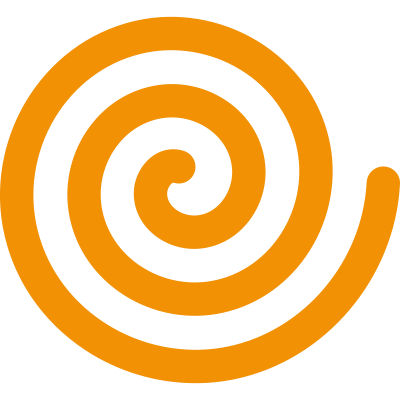 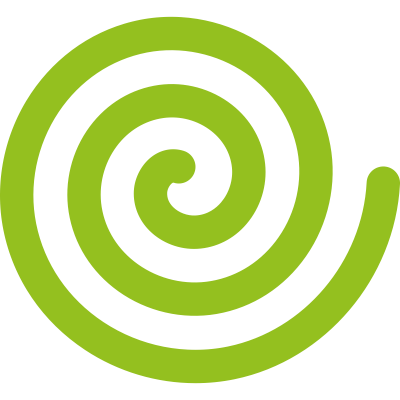 1

Título pertinente y atractivo.
2

Dos o tres ideas centrales que les haya llamado la atención.
3

Un dibujo o representación gráfica que apoye la difusión del mensaje.
Meta de la clase
¿De qué otras maneras podemos expresar devoción a la reina de Chile?
¿Qué aprendiste hoy?
Comparte con un compañero dos cosas nuevas que has aprendido durante la clase. 
Señala y justifica su importancia.